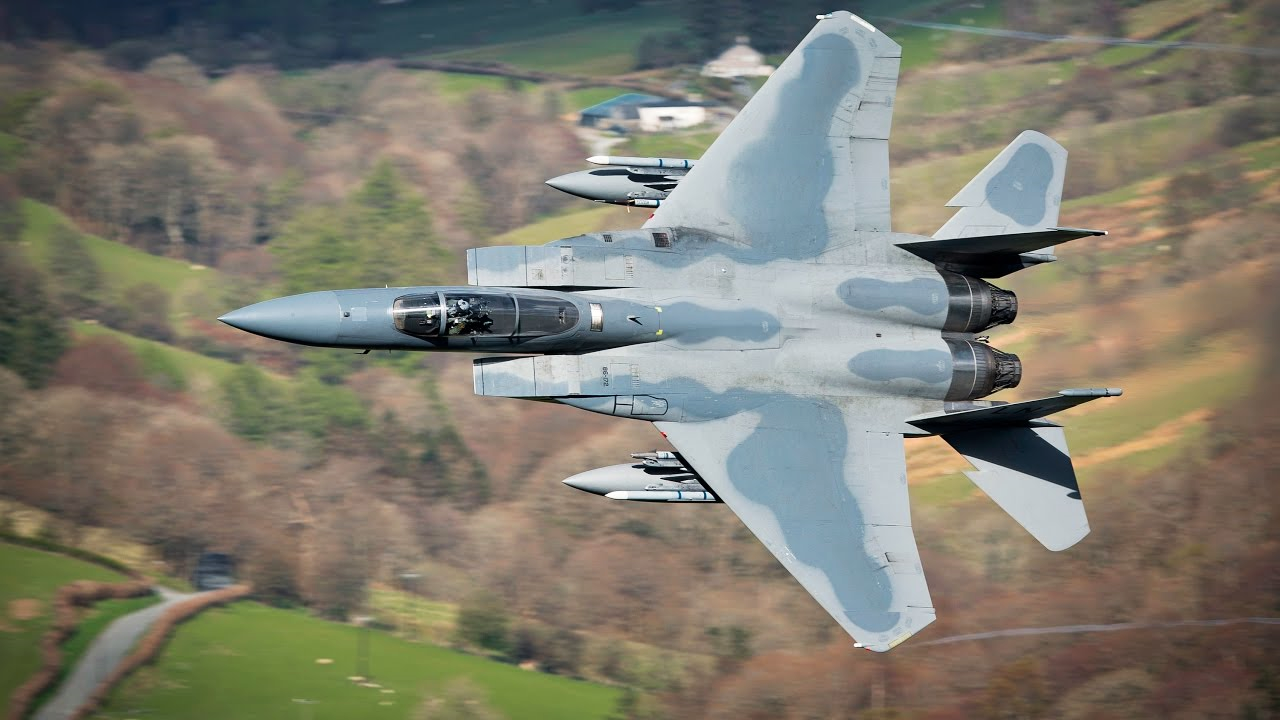 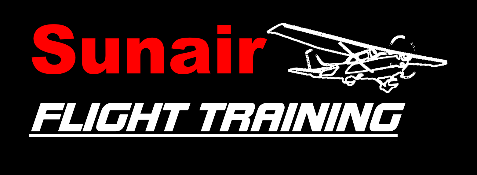 Constant Radius Turns
Briefing copyrighted by Sunair Aviation Ltd.
Objectives
To maintain a constant distance from a surface feature, while turning, allowing for the wind
Considerations
Reasons for Constant Radius Turn
    Search and Rescue (circling)
    Surveillance
    Handling / Coordination practice

Wind
    Tailwind » Higher G/S » More AoB
    Headwind » Lower G/S » Less AoB

Speed in the Turn
    Higher speed, greater AoB
    Poor Visibility Configuration

Distance from Feature
    Less turn radius, greater AoB
-
-
-
-
-
Poor Visibility – 70kts
Normal Cruise – 100kts
-
-
Less AoB
-
Aircraft Management
Poor Visibility Configuration
    70kts, 10 - 20⁰ flap
    Cycle carb heat regularly

HASELL+L
    Prior to entering LFZ

Airmanship
    LFZ boundaries
    Minimum heights
-
-
-
-
-
Human Factors
Vision
    Be aware of the visual illusions caused by drift
    Scan instruments regularly, especially balance ball
-
-
IM SAFE
Air Exercise
Speed in the Turn

Demonstration
    First constant radius turn flown at cruise speed – Large turn radius
    Second turn flown using poor visibility configuration – Small turn radius
-
-
Air Exercise
Constant Radius Turn

Prior to Entry
    Identify 4 points equidistant from feature
    Assess the wind
    Tailwind – Higher G/S, more AoB
    Headwind – lower G/S, less AoB
    Maintain distance from feature throughout turn

Entry
    Roll in with aileron
    Balance with rudder
    Check ≈ 45⁰AoB
    Power as required to maintain speed

Maintain
    Lookout – Terrain, reference feature
    Attitude – Confirm correct
    Instruments – Height, bank, ball
    Vary AoB to maintain distance from feature
Wind
-
-
-
-
-
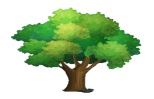 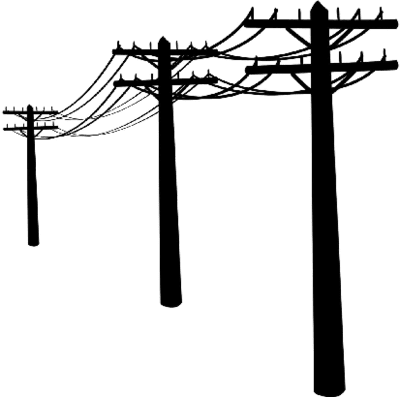 High G/S
High AoB
-
-
-
-
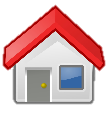 Low G/S
Low AoB
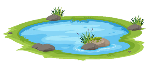 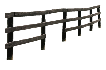 -
-
-
-
Last Slide